Nouzový stav
Bezpečné chování při práci z domova
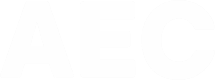 Pracujete z home office? Dodržujete doporučení svého zaměstnavatele a vlády?
Aktuální situace nás nutí pracovat z domova. Internet je však plný nástrah a kyberzločinci jen v klidu čekají na vaši sebemenší nepozornost.

Neztrácejte obezřetnost. Můžete přijít o své osobní údaje, finance, ale také můžete zavirovat celou firemní síť.

Zvýšený počet bezpečnostních incidentů je v tomto období prokázaný.

Dále uvádíme základní pravidla pro práci z domova.
Znáte bezpečnostní směrnici?
Většina firem pamatuje na práci mimo kancelář ve své bezpečnostní směrnici. 
I když se to může zdát jako nudné čtení, znovu si ji projděte.

Něčemu nerozumíte? Kontaktujte svého bezpečnostního správce nebo oddělení IT. Nebojte se zeptat. Je v zájmu všech, aby práce byla bezpečná.

Ve firmě Vás chrání technologie, které 
doma nemáte. Proto více než kdy jindy 
dbejte na aktualizace operačního 
sytému a antivirového programu.
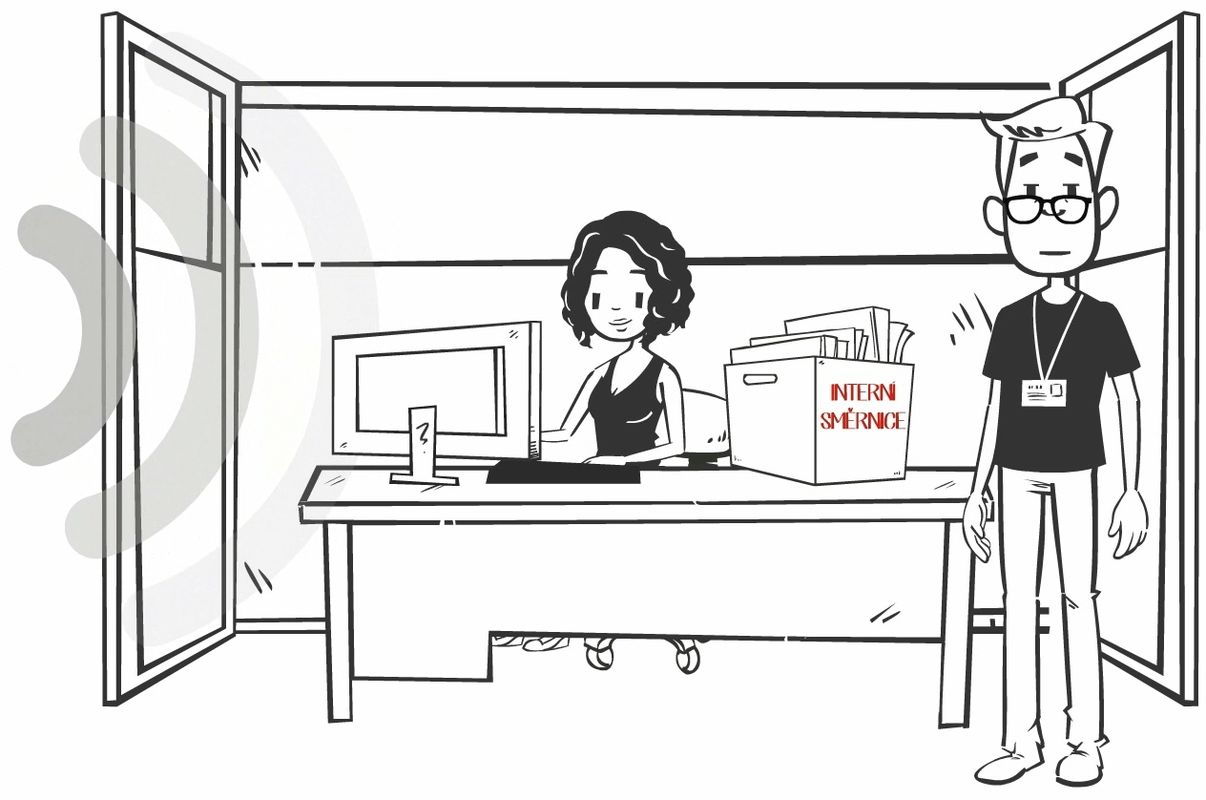 Potřebujete se připojovat k firemním serverům?
Poskytl Vám zaměstnavatel možnost připojení pomocí VPN? Vždy ji využívejte!

Nevíte, co je VPN? Kontaktujte své IT oddělení a zeptejte se ho. Instalace je snadná a velmi rychlá.

VPN zajistí šifrovanou komunikaci mezi vaším počítačem a sítí (internet, firemní síť). Kyberzločinci tak nemohou vaši komunikaci odchytit, protože je šifrovaná.
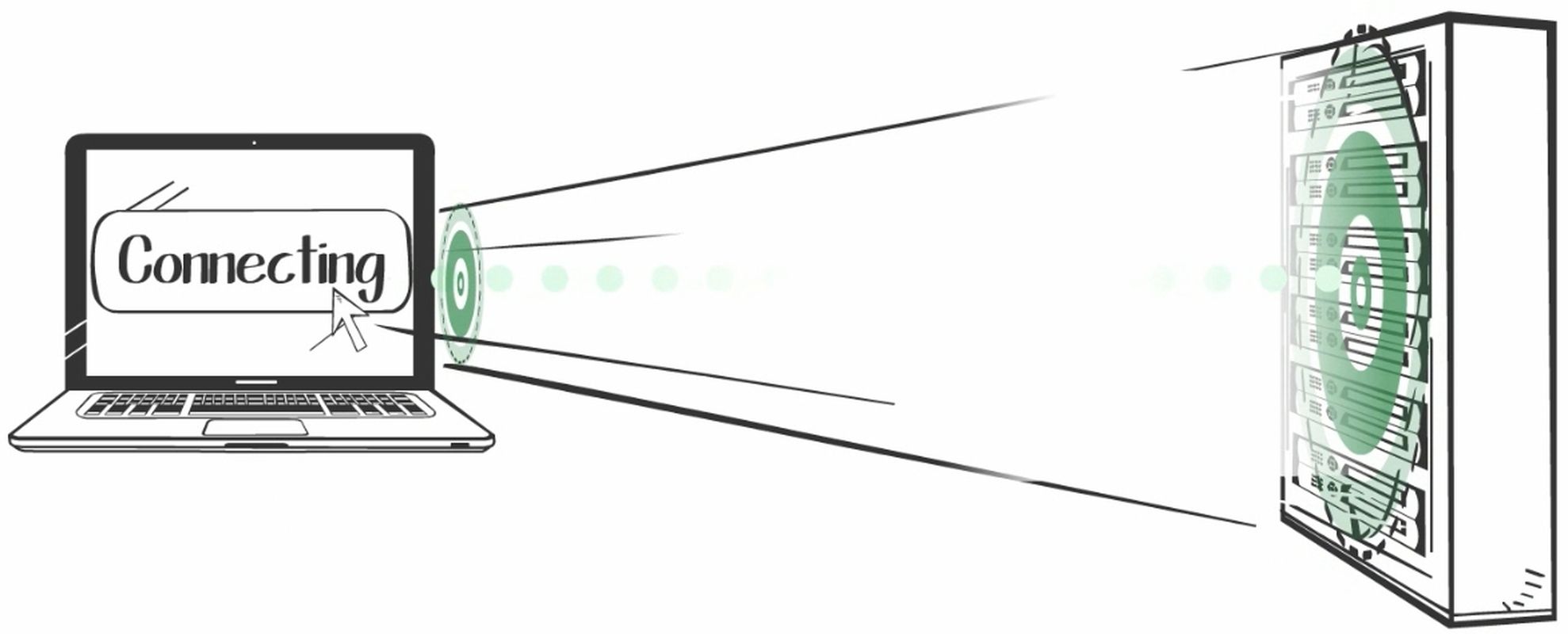 VPN
Karanténa v praxi
Také zaháníte nudu nákupy přes internet, hraním, stahováním filmů a hudby?
Ano, na počítači, tabletu nebo chytrém telefonu nyní budete trávit spoustu času. 

Nakupujte pouze na ověřených e-shopech, používejte bezpečné metody on-line plateb.
Seznam rizikových e-shopů je neustále aktualizován na tomto odkazu:
https://www.coi.cz/pro-spotrebitele/rizikove-e-shopy/

Nestahujte filmy, hry a hudbu z veřejných úložišť. I když se soubor může zdát jako skutečný film, může obsahovat škodlivý kód, který kyberzločincům otevře přístup do Vašeho počítače.
Práce z domu láká k brouzdání na Internetu
Věnujte zvýšenou pozornost Vašemu surfování po Internetu.

Lehkomyslné brouzdání zvyšuje pravděpodobnost stažení škodlivého softwaru, který může napadnout Váš počítač a následně i celou firemní síť.

Co takový škodlivý kód může ve Vašem počítači napáchat?
Škodlivý kód Vám zašifruje disk a bude vyžadovat výkupné za odšifrování.
Malware zpomalí běh Vašeho počítače.
Malware smaže Vaše data.
Malware se začne šířit na připojené okolní počítače a zařízení.
Jak neskočit podvodníkům na špek
Obdrželi jste mail s podivnou žádostí? Měli jste telefonát, kdy se Vám žádost volajícího zdála něčím podezřelá? Tak to jste pravděpodobně zažili útok některou z metod sociálního inženýrství. Jedná se o techniku, kdy se útočník například snaží získat citlivé údaje (Vaše, Vašich kolegů nebo vaší společnosti), nebo se Vás snaží přimět ke kliknutí na určitý (infikovaný) odkaz.

Jednoduše řečeno, útočník rybaří (odborně phishing). K úspěšnému rybaření ovšem potřebuje Vaši součinnost (chytnout se na háček).
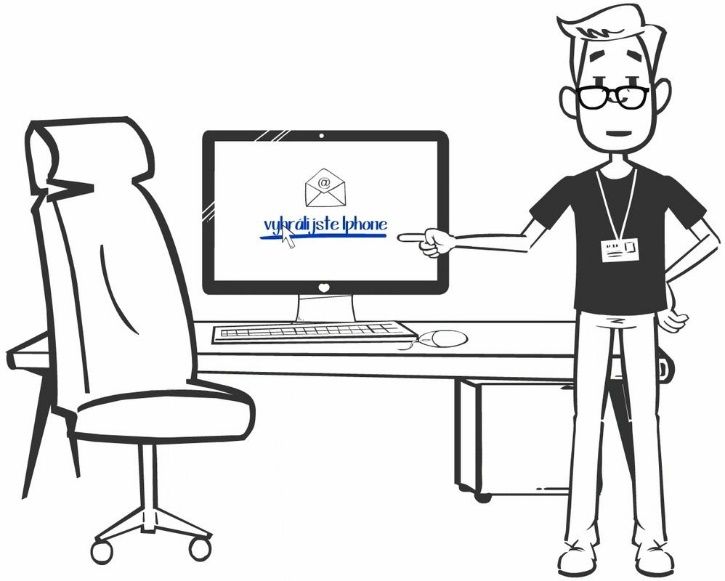 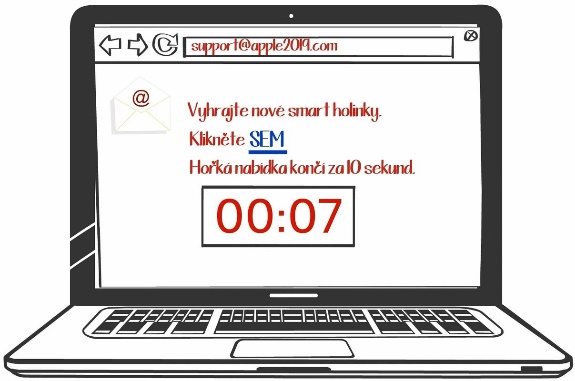 Jak se vyvarovat phishingového útoku
U e-mailů kontrolujte odesílatele. Zpravidla je využívána podobná adresa místo běžné. Např. místo info@ceskaposta.cz bude adresa info@caskaposta.cz.
Jediné změněné písmenko znamená úplně jinou adresu! Takové zprávy můžete ignorovat a přesunout je do nevyžádané pošty. Případně se telefonicky můžete dotázat na pravost.

Kontrolujte obsah emailu a nedůvěřujte přílohám.
Pokud Vás obsah nutí kliknout na odkaz, buďte obezřetní. Zprávy i internetové stránky zpravidla vypadají podobně jako ty, za které se vydávají.
Pokud si nejste jisti, zda na odkaz ve vaší poště kliknout, poraďte se s IT oddělením a raději na nic neklikejte ani na zprávu neodpovídejte. Původ zprávy je opět možné ověřit si telefonicky.
Jak se bezpečně chovat na internetu?
Nevyužívejte firemní emailovou adresu k soukromým účelům.
Snížíte tím možnosti využití firemní emailové adresy k cílenému útoku útočníka.
Nestahujte filmy, hudbu, hry, software, fotografie na firemní počítač.
Snížíte riziko stažení škodlivého software.
Kontrolujte, že navštěvované stránky mají https certifikát – šifrování komunikace.
Vaši komunikaci nebudu moci útočníci odposlechnout.


Pro soukromé účely nevyužívejte heslo, které používáte v práci (a naopak).
Útočník potom nemůže toto heslo použít pro přihlášení do firemní emailové pošty nebo firemní interní sítě.
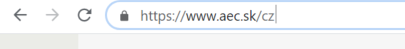 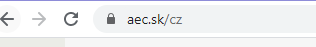 Zabezpečení domácí WiFi sítě
Zabraňte neoprávněným osobám přistupovat do Vaší domácí WiFi sítě a ochráníte tak nejenom Vás, ale i Vaše data.

Jak zabezpečit vaši WiFi síť?
Změňte název sítě (SSID) z výroby na Vaše vlastní a síť skryjte.
Změňte z přednastaveného hesla výrobce na své vlastní heslo.
Pro šifrovaný přístup do Vaší WiFi sítě používejte bezpečné protokoly WPA2 nebo WPA3.
Vyšší úroveň zabezpečení: Povolte jen MAC adresy, které mohou k Vaší síti přistupovat.

Každý router se nastavuje jinak, přečtěte si proto v návodu kapitoly týkající se zabezpečení, použijte Internet nebo zavolejte technickou podporu výrobce, aby Vám se zabezpečením poradil.
Využijte získaný čas ke sebevzdělávání
Volný čas můžete věnovat k osobnímu rozvoji. Oblast informační bezpečnosti se velmi dynamicky rozvíjí, přičemž každé pochybení mívá nepříjemné důsledky. Proto je třeba s útočníky držet krok.

Se vzděláváním v oblasti informační bezpečnosti Vám rádi pomůžeme. Nabízíme e-learningovou platformu obsahující kratičké zábavné videokurzy základů kyberbezpečnosti:

Pusťte si jeden zcela zdarma na adrese:
https://edu.aec.cz/demo/
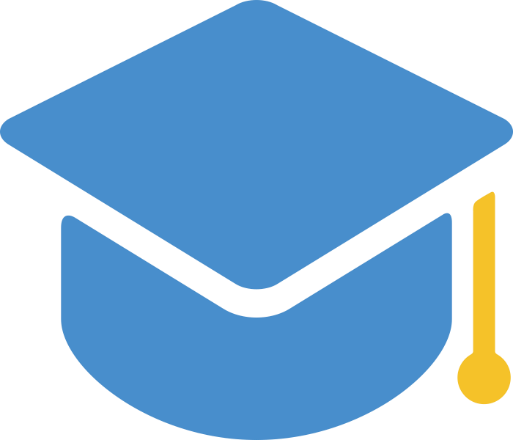 Co se naučíte
1. kapitola: Bezpečnost mobilních zařízení
2. kapitola: Bezpečné chování v síti
3. kapitola: Bezpečné surfování na internetu
4. kapitola: Email bezpečně
5. kapitola: Hesla bezpečně
6. kapitola: Klasifikace informací
7. kapitola: Mazání a skartování informací
8. kapitola: Práce z domova
9. kapitola: Reakce zaměstnanců při bezpečnostním incidentu
10. kapitola: Uchovávání dat na USB

https://edu.aec.cz
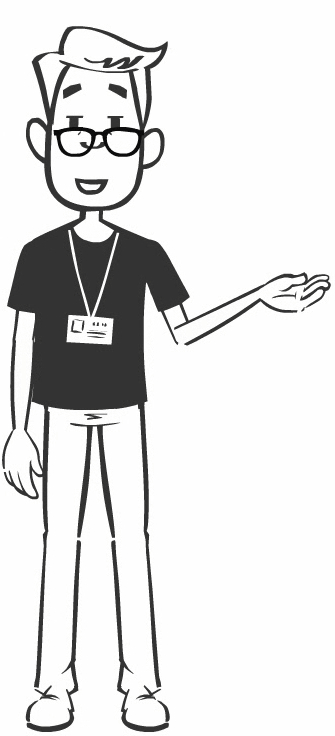 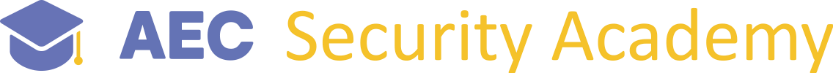 Děkujeme za pozornost
edu.aec.cz/demo